Expectations and Directions of MEIC Ion Injector Design Optimization
Yuhong Zhang

MEIC Collaboration Meeting Spring 2015
March 30 and 31, 2015
Motivation of Design Optimization
Large booster
collider ring
ion sources
SRF Linac
pre-booster
MEIC ion injector complex was designed more than 10 years ago 
Back at that time, it had a different goal for the colliding beams
1.5 GHz bunch repetition rate, 1 A nominal current, 5 mm RMS bunch length 
Cost issue was not factored in
The ion injector design meets the requirement of formation of proton and ion beams for collisions
MEIC design has been evolved since then
Cost is the top driver now    (presently, there is a $300M gap to the target)
476 MHz bunch repetition rate,  0.5 A nominal current, 1~2 cm RMS bunch length
2
1st Major Optimization of Ion Injector
8
25 to 100 GeV
3 to 25 GeV
Up to 3 GeV
8
Large booster
collider ring
ion sources
SRF Linac
pre-booster
Same circumference
Eliminating the large booster
Major cost reduction
Significant performance improvement
Much higher injection energy into the full size ring
	          (3 GeV into the large booster ring vs. 8 GeV into the collider ring)
Much smaller space charge tune-shift at injection (a factor of 5.3 reduction)
Allowing pre-cooling at the small booster ring  (DC cooling more efficient)
One less ring in the main collider tunnel 
No bypass of the large booster beam-line near detectors
More space for collider ring machine elements, and smaller tunnel cross section
3
Next Area of Optimization: Ion Linac
Ion sources
QWR
QWR
HWR
RFQ
4 cryos
4 cryostats
2
10 cryostats
IH
2 cryos
10 cryos
MEBT
Optimum stripping energy: 13 MeV/u
The present design is a warm/cold RF ion linac 
285 MeV protons, or 100 MeV/u heavy ions  
loaded cost: ~$300M
A SRF linac is best for high current, high intensity (high duty factor to CW) applications (such as SNS, FRIB)
Fact:  some high duty applications also use a warm linac
Fact:  MEIC ion linac is for low intensity, low duty operation 
                (up to10 Hz, 0.25 to 0.5 ms  0.25% to 0.5% duty factor) 
Fact:  all hadron colliders (Tevatron, eRHIC & LHC) have warm linacs
Fact:  285 MeV is higher than linacs for other hadron colliders (like LHC);
               for heavy ions, 100 MeV/h is an order of magnitude higher
4
Expectation of Ion Linac Optimization
Cost driven optimization
Substantial cost reduction (>50%?)
Approaches 
Significantly reducing the ion linac energy
Exploring feasibility to use a warm linac 
Exploring other alternate options
Technical position
Should not affect the collider performance
It is OK to be “just good enough”
Does not need to include consideration of side programs
     (these will use some components of the ion injector)
5
Approaches: High & Low Injection Energy
Lowering the injection energy into the booster
8
25 to 100 GeV
8
Up to 3 GeV
Very low energy
collider ring
Linac
ion sources
booster
Single or two linacs   (J. Guo talk)
Maintaining a high injection energy into the booster
8
25 to 100 GeV
8
Very low energy
Up to 3 GeV
Restore to high energy
collider ring
Linac
ion sources
booster
A compact accumulator/booster     (Morozov CIS talk, Ostroumov talk)   
A cyclotron 			        (McIntyre talk) 
An induction cell synchrotron         (S. Wang talk)
6
LHC Ion Injector Complex
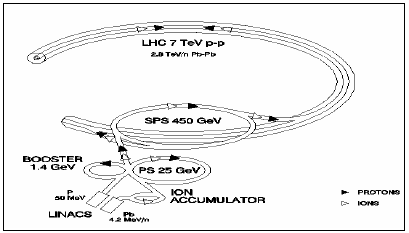 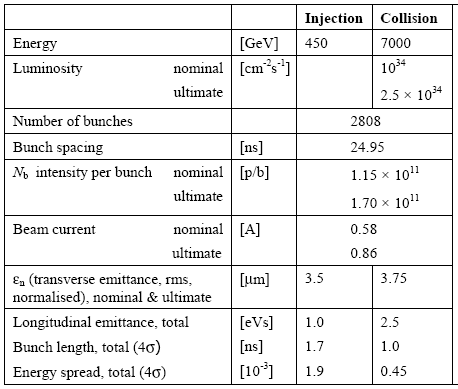 ion linac 
4.2 MeV/u Pb
Proton linac 50 MeV
7
What is the Bottom-line? Comparing with LHC
It is clear that the MEIC parameters are less challenging than that of LHC.
LHC has a 50 MeV warm linac for protons and another low energy linac for heavy ions (4.2 MeV/n), then they should be good enough for MEIC 
It has two small booster rings (PSB and LEIR), should we have them too?
8
Bottlenecks: Aperture & Space Charge at Injection
1st bottleneck:   aperture,  in the booster ring
Energy is very low at injection from the linac, geometric emittance is large, then the beam is very fat, requiring very large beam-stay-clear
2nd bottleneck:  space charge,  in the booster ring
After accumulation, Ions are captured into a long bunch for acceleration
When the linac energy is decreased, the space charge becomes even more severe, it may limit the current (total charge) in the booster ring 
3rd bottleneck: space charge,  in the collider ring
After injection, the space charge tune-shift has a jump (due to the difference in ring circumferences)
Coasting beam
bunched beam
9
Injection Energy and Space Charge
Booster ring
Charge intensity is limited by maximum allowed space charge tune-shift
10
Overcome the Space Charge Bottleneck
LHC injection scheme from booster to PS ring: increase of number of injections
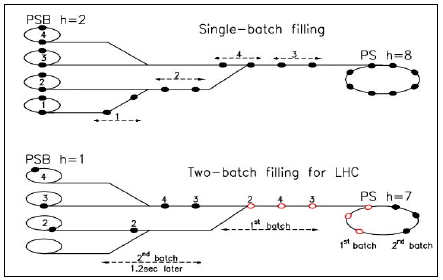 Protons stored in PSB is limited by space charge (and injection energy)
Old
A factor of 2 increase of intensity in PS ring
New
11
High Energy Injection: 1 Long Bunch x 9 Transfers
Accumulation
Coasting beam
collider ring
(8 to 100 GeV)
DC cooler
DC cooler
DC cooler
DC cooler
Capture/acceleration
Long bunch
BB cooler
Booster
(0.1 to 8 GeV)
Booster
(0.285 to 7.9 GeV)
Booster
(0.285 to 7.9 GeV)
Booster
(0.285 to 7.9 GeV)
DC cooling
(optional)
Compression
12
Low Energy Injection: 1 Long Bunch x 3x9 Transfers
Reduce protons injected into the booster by a factor of 3 to mitigate the space charge tune-shift
After accelerating to the extraction energy (and possibly a DC cooling),  compressing the beam to less than 1/3 of the booster circumference
This allows to transfer 24 bunches into the collider ring
DC cooler
BB cooler
Booster
(0.1 to 8 GeV)
collider ring
(8 to 100 GeV)
13
Beam Formation Cycle
Beam formation cycle
Eject the expanded beam from the collider ring, cycle the magnet
Injection from the ion linac to the booster
Ramp to 2 GeV (booster DC cooling energy)
(Optional) DC electron cooling
Ramp to 7.9 GeV (booster ejection energy)
Inject the beam into the collider ring for stacking
The booster magnets cycle back for the next injection
Repeat step 2 to 7 for 9 to 27 times for stacking/filling the whole collider ring (number of injections depends on the linac energy)
Cooling during stacking in the collider ring
Ramp to the collision energy (20 to 100 GeV)
Bunch splitting to the designed bunch repetition rate 
Nominal formation time:    ~30 min
Cycle in the booster ring
14
MEIC Booster Ring Optics
7
70
BETA_X&Y[m]
DISP_X&Y[m]
-7
0
0
BETA_X
BETA_Y
DISP_X
DISP_Y
272.306
Bogacz
Nominal β value: ~24 m
Up to 3 GeV
Nominal parameters
betatron:  14 m
Dispersion:  3 m
These magnets need large aperture
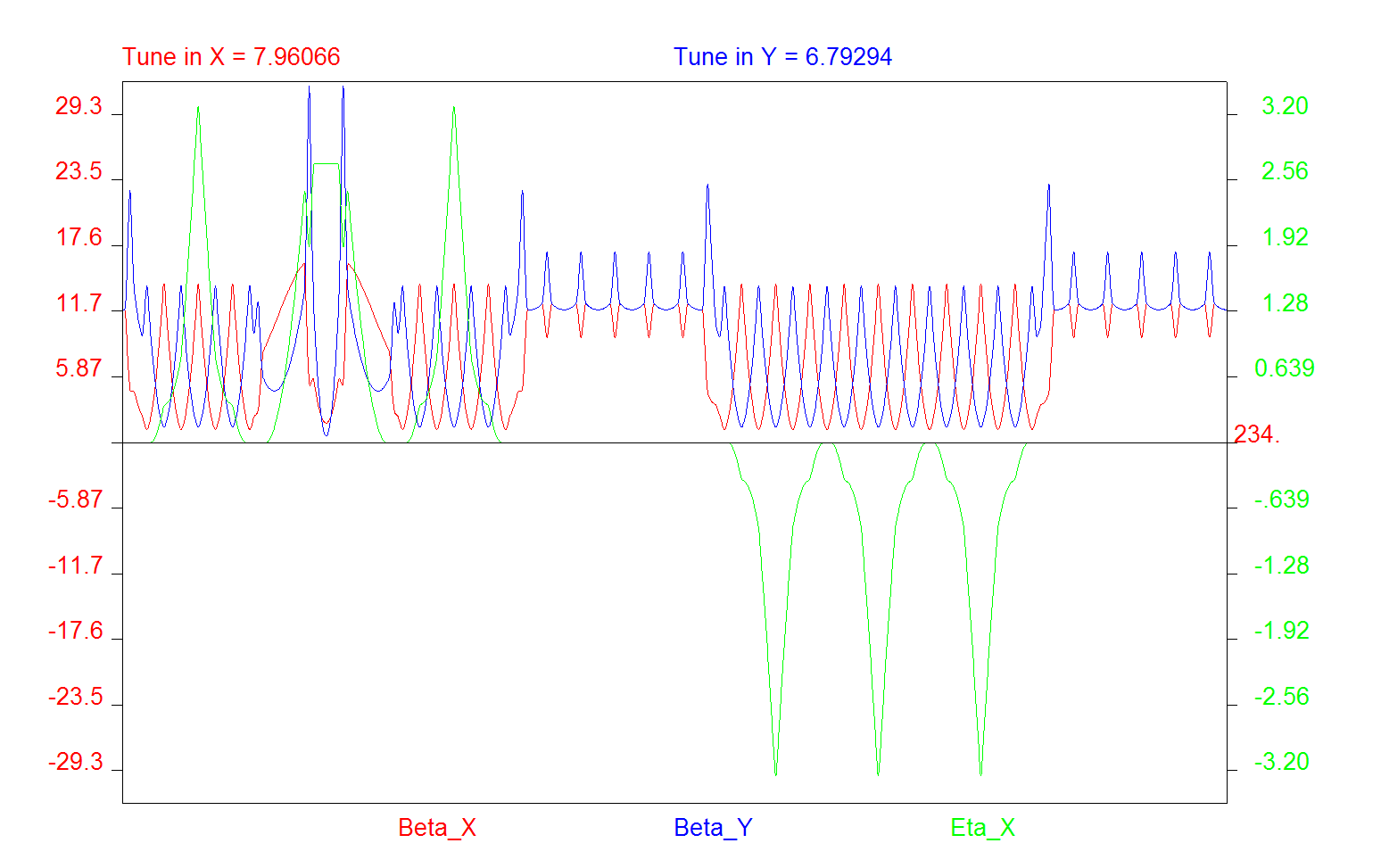 Straight
Inj. arc (2550 ) 36 bends
Arc (2550) 36 bends
Straight
Nominal β value: ~14 m
Up to 7.9 GeV
Erdelyi
15
Physical Aperture of Booster Ring Magnets
MEIC Booster ring
Beam-stay-clear (6σ@ injection):  ±5 cm
closed orbit allowance	       +1 cm
sagitta (with 1.2 m dipole):             1.8 cm
			   ±6.4 cm
Norm. emittance    2,5 µm
Energy spread       0.001
Nominal betatron     14 m
Nominal dispersion    1 m
Booster ring optics design should include consideration of physical aperture
16
Choice of Booster Ring Ejection Energy
Magnet ramp range
     0.3 to 3 T  typical for super-ferric 
Ramp range > 10 is technical feasible, but requires more R&D and cost. 
Space charge tune-shift limit in the booster and collider ring
17
Towards 476 MHz Bunch Repetition Rate
The MEIC collider ring receives 9 to 63 long bunches from the booster ring (bunch length is 100 m to 40 m)
The colliding beam has a 476 MHz bunch repetition frequency  3418 bunches in the collider ring
The old scheme is first de-bunching (to a coasting beam) then re-bunching  
There are serious problems 
Longitudinal instability
Abort/cleaning gap
The alternative approach is bunching splitting (used in RHIC and LHC)
LHC scheme, in proton synchrotron (PS)
4 + 2 bunches injection in H=7,  one empty bucket for a gap
1 to 3 split to 18 bunches in H=21, then 1 to 4 split to 72 bunches in H=84
Bunch spacing is 25 ns, gap is 320 ns ~ 96 m (now can be shorter)
18
Bunch Splitting In LHC
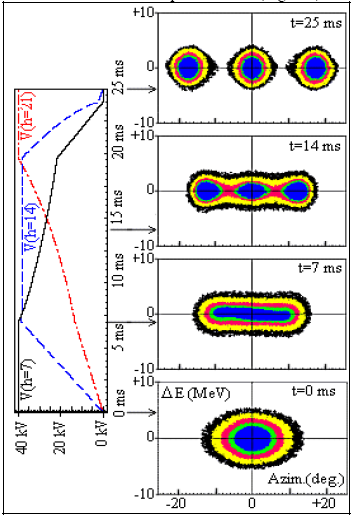 1 to 3
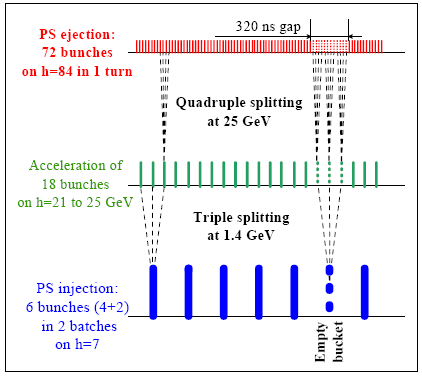 1 to 3
1 to 4
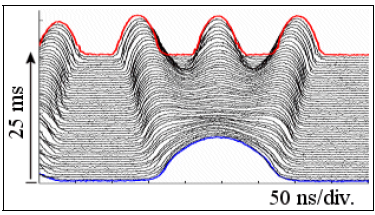 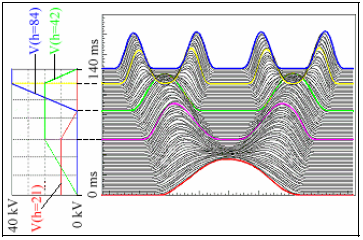 19
Bunch Merging in RHIC
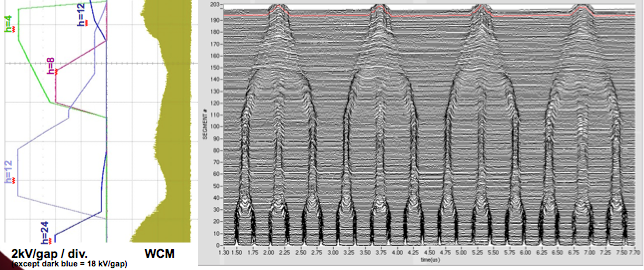 Gold beam adiabatic bunch merging in the Brookhaven Booster. Time flows from bottom to top. Four RF harmonics (h=4, 8, 12, 24) are used to perform successive 2-to-1 and 3-to-1 bunch merges for a final effective 6-1 merge.
20
Bunch Splitting in MEIC
Leaving a gap in the booster ring and in the collider ring
Missing long bunches since beam is always captured in some kind of RF buckets (similar to the PS case, 6 bunches in H-7 buckets) 
Adjust the ratio of the booster and collider ring circumference 

Barrier-bucket is another approach which deserves further studies
21
Formation of Heavy Ion Beams in MEIC
At low energy, it is challenge to accelerate protons and heavy ions efficiently using a common DTL type apparatus since ions have different flying time in drafting tubes due to different charge-mass ratio
For example, Lead ions has different charge states in a linac, 
From source:      208Pb30+,   208/30=6.93
After stripper:      208Pb67+,   208/30=3.10
Stripping injection into collider:   208Pb82+,   208/30=2.53
The standard approach is two linacs 




Electron cooling is required for accumulation of heavy ions
Pre-cooling of heavy ions in the booster ring seems not necessary
APBIS 
H- source
BB cooler
DC cooler
proton linac
EBIS
collider ring
(8 to 100 GeV)
booster 
   (0.285 to 8 GeV)
Heavy ion linac
22
Choosing Energy of MEIC Heavy Ion Linac
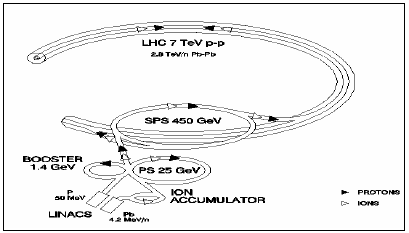 LHC 
4.2 MeV/n for Pb,   very low,
A small accumulator-booster ring (LEIR)





MEIC
Presently a single booster design
Booster size is relatively large (~240 m, 1/9 of the collider ring)
The SRF linac has a stripper (208Pb30+ to 208Pb67+) @ 13 MeV/n, providing a good reference point (we prefer a high charge state)
As a preliminary conceptual study, we choose 25 MeV/n
23
Single (Low) Ion Linac Approach?
It is advantage in cost and operation to have a single linac
Ion sources
QWR
HWR
QWR
RFQ
4 cryos
4 cryostats
2
10 cryostats
IH
2 cryos
10 cryos
MEBT
stripping
?
p:    100 MeV
Pb:   25 MeV/u
p:    55 MeV
Pb: 13 MeV/u
A conceptual design of DTL
J. Guo talk
24
Path Forward
Bottom-up: Evaluating different approaches and technologies
High or low injection energy
One linac vs. two linacs. 
Accumulator/booster ring, cyclotron, induction cell line
Narrow down to two most promising design concepts (one high and one low injection energy) for further technical analysis  
Support cost impact analysis 
Down selection for a new baseline
25
Acknowledgement
The MEIC accelerator design study group, particularly, 
Alex Bogacz, Yaroslav Derbenev, Jiquan Guo, Fanglei Lin, Vasiliy Morozov, Fulvia Pilat, Robert Rimmer, Todd Satogata, Haipeng Wang, Shaoheng Wang, He Zhang  (Jefferson Lab)
Peter Ostroumov (ANL)
Peter McIntyre (Texas A & M Univ.)
26
Backup Slides
27
Longitudinal Dynamics in the Booster Ring
Proton
B. Erdelyi, P. Ostroumov
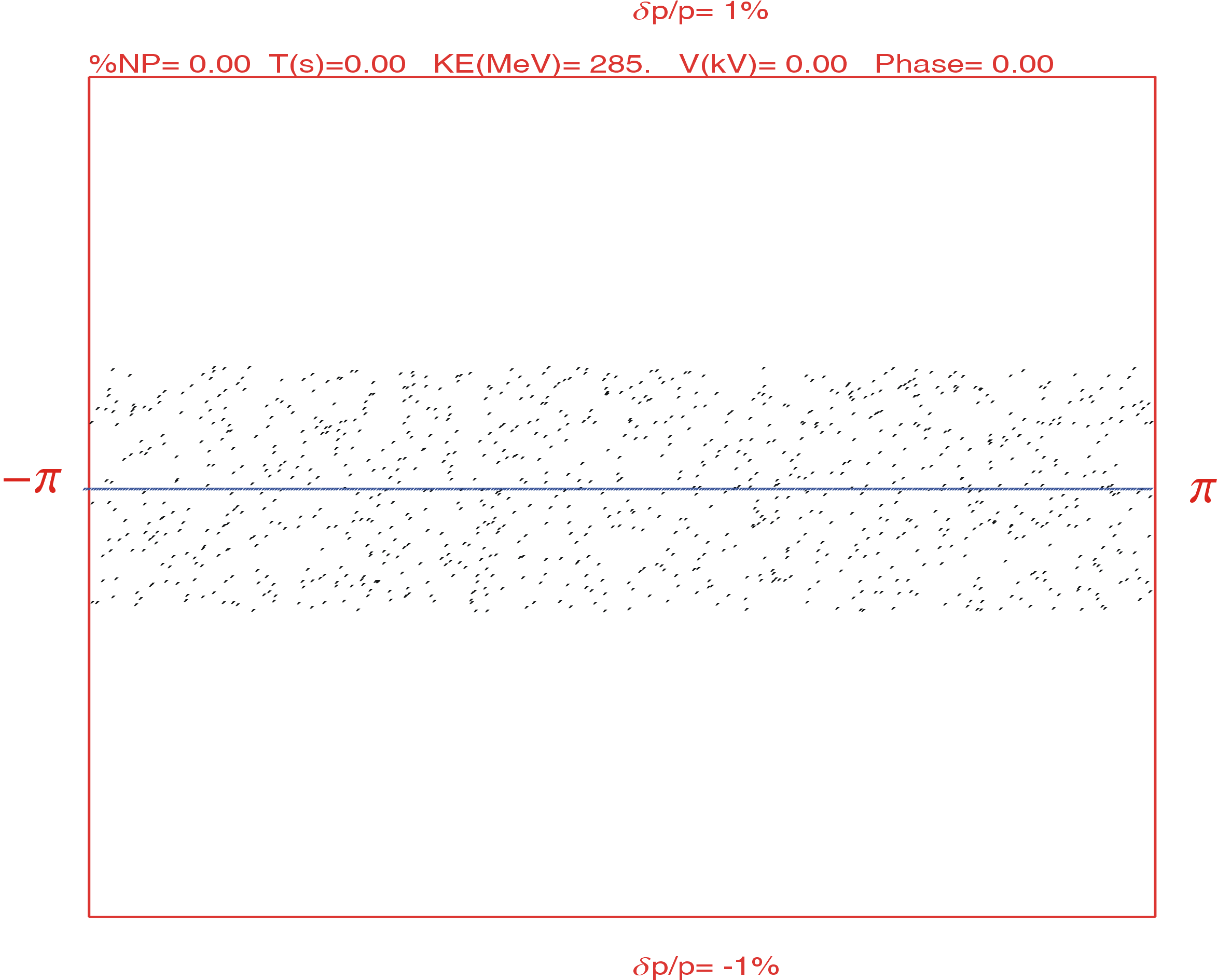 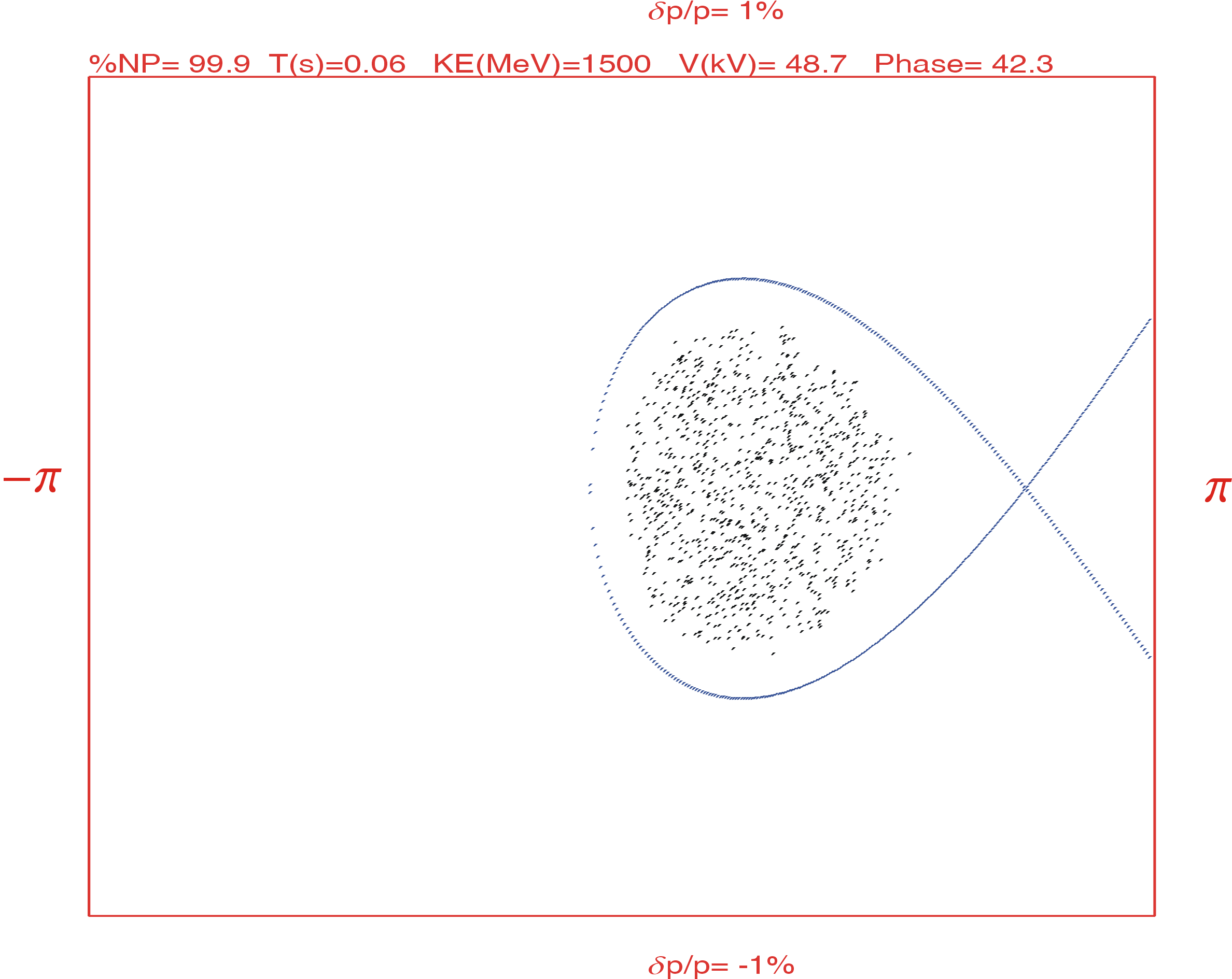 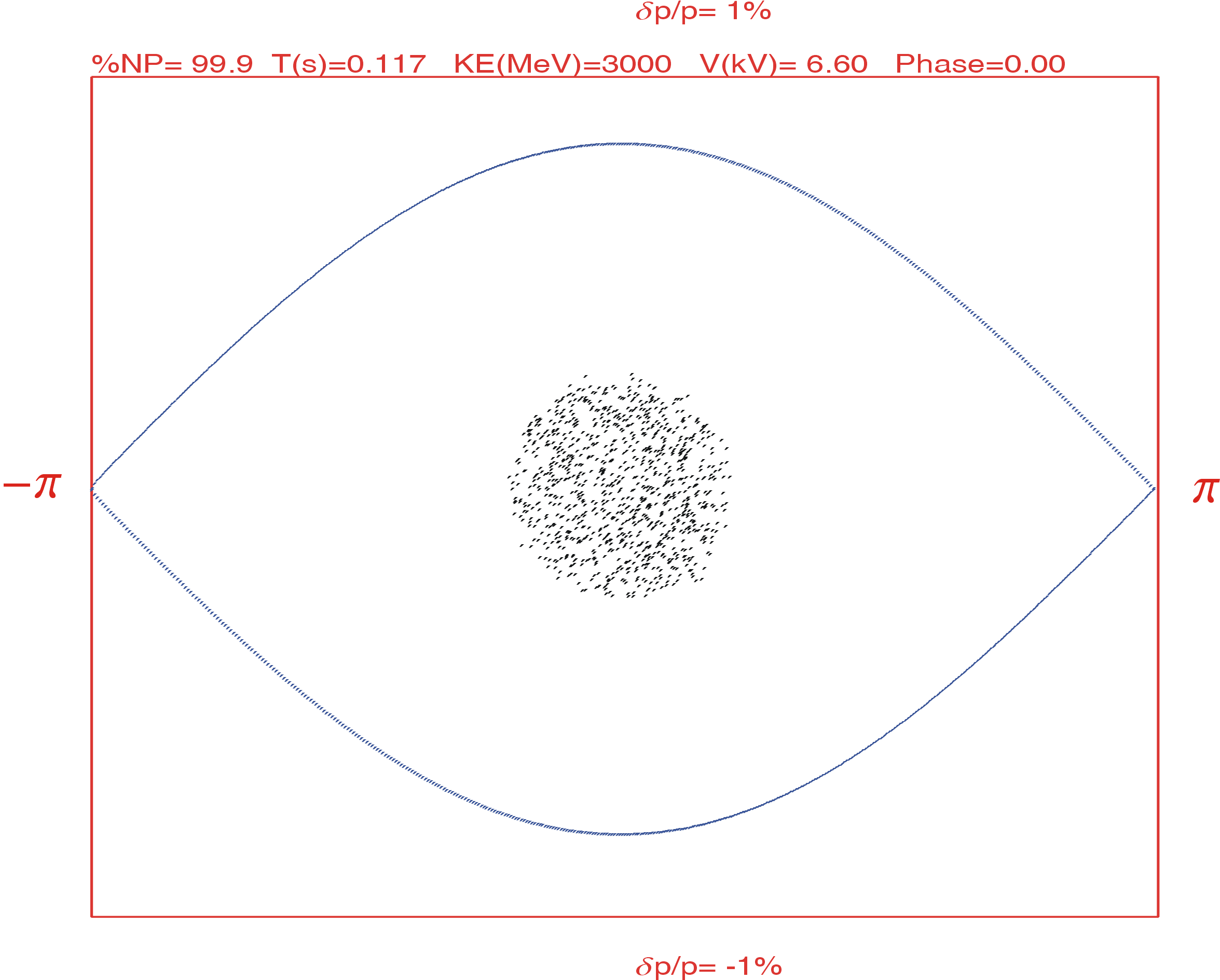 Lead ion
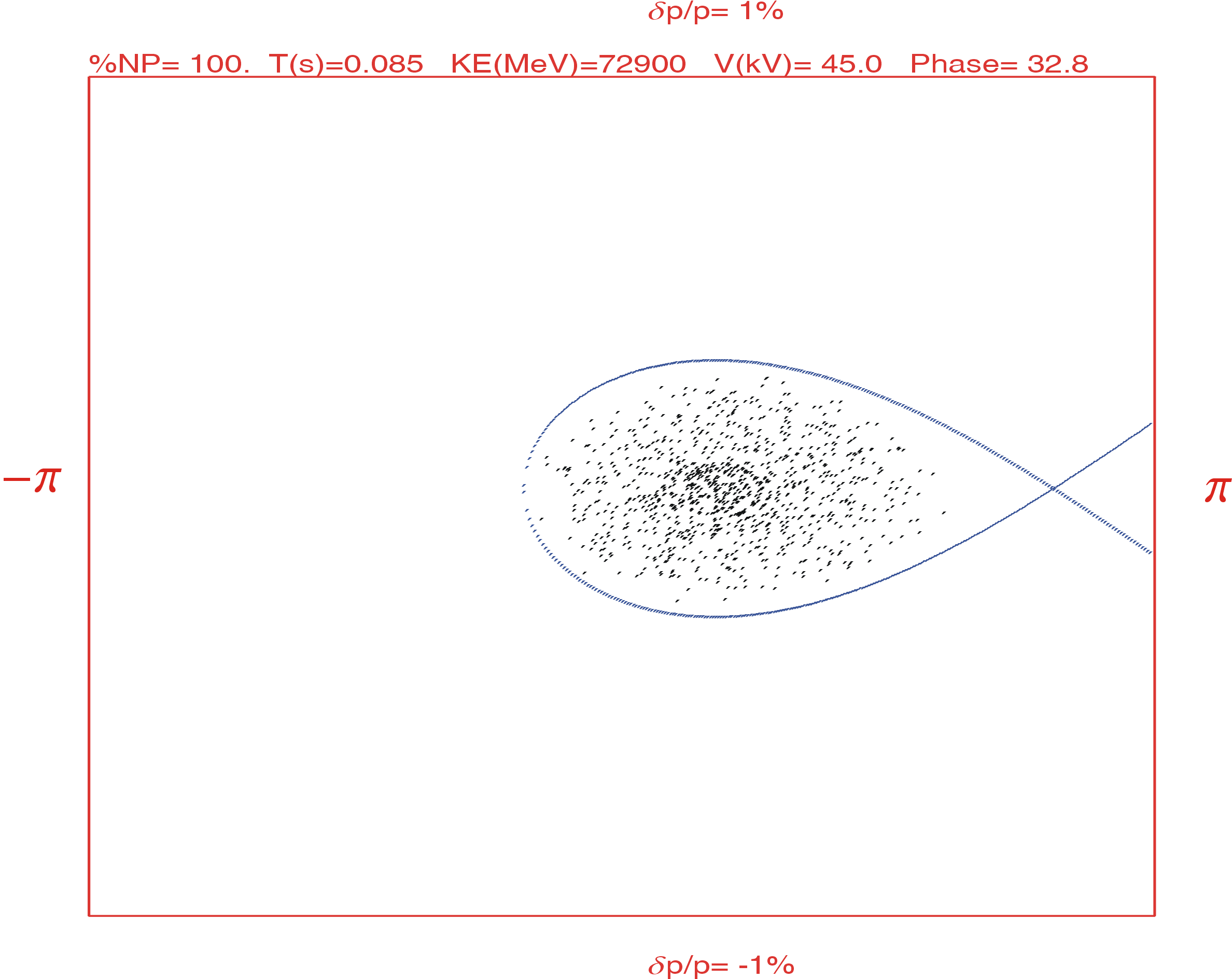 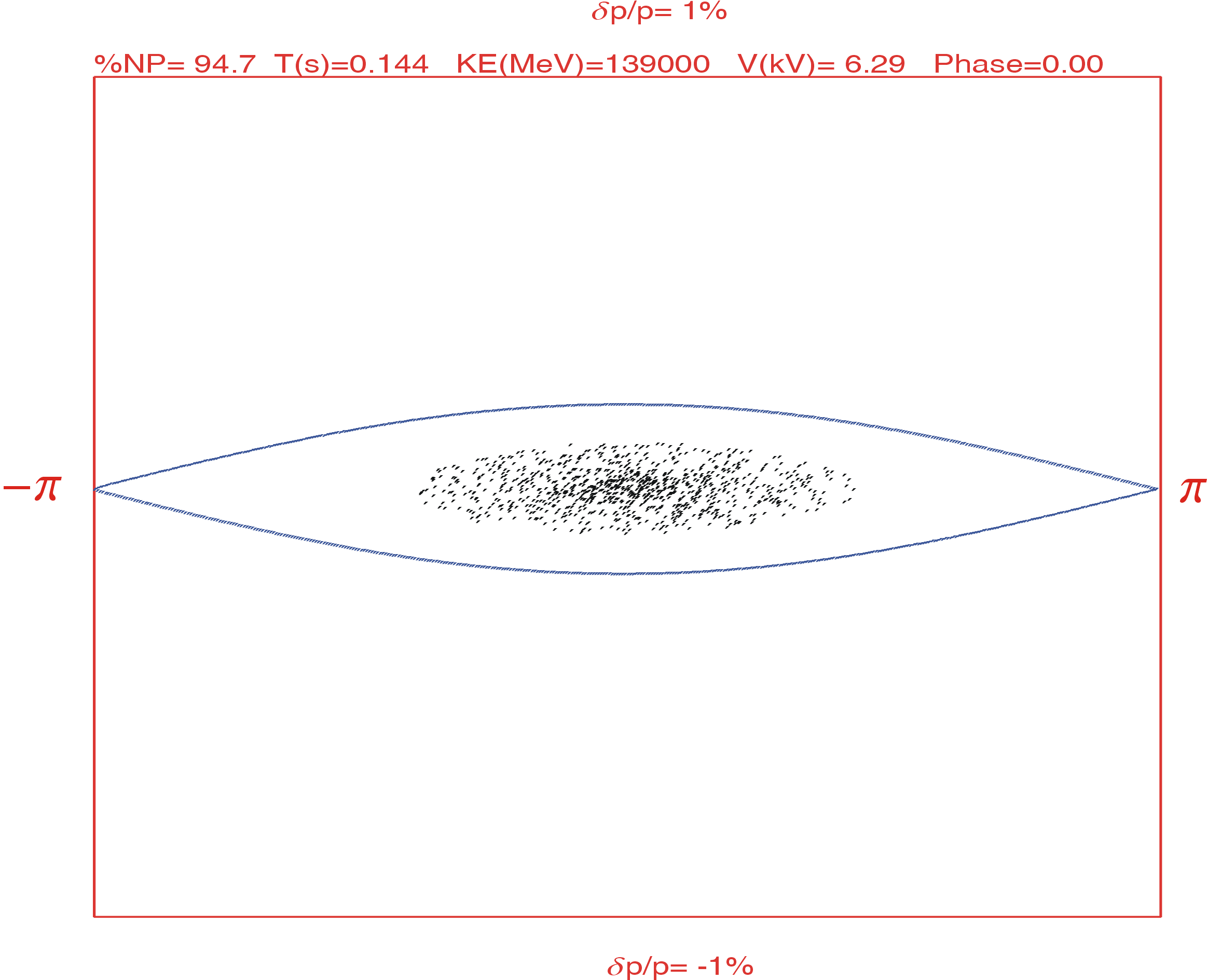 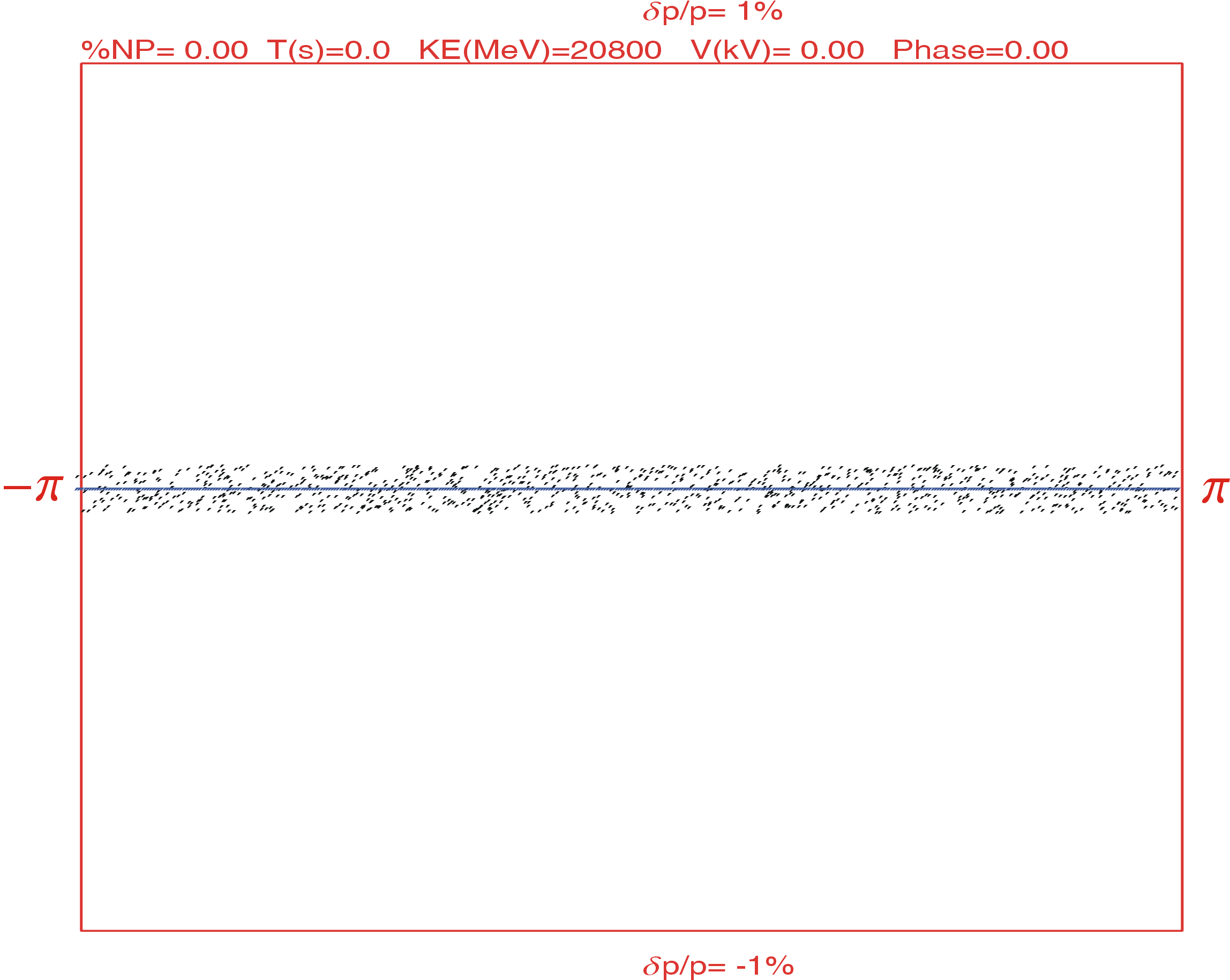 28
MEIC Proton Requirements
29
Aperture and Beam-Stay-Clear
Beam-stay-clear: ±4 cm
MEIC Collider ring
Beam-stay-clear (10σ@ injection): ±2  cm
closed orbit allowance	              +1  cm
dispersion of (±0.5% spread)        ±1  cm
sagitta (with 4 m dipole length):      1.8   cm
			            ±5  cm
MEIC Booster ring
Beam-stay-clear (6σ@ injection):   ±4 cm
closed orbit allowance	              +1 cm
dispersion of (±0.5% spread)        ±1 cm
sagitta (with 1.2 m dipole):              1.8  cm
			         ±6.4  cm
Beam-stay-clear: ±5 cm
Momentum spread and momentum acceptance is also an limiting issue in injection/accumulation
30
Proton Beam Formation Scheme (Part 1)
31
Proton Beam Formation Scheme (Part 2)
32
Proton Beam Formation Scheme (Part 3)
33
Proton Beam Formation Scheme (Part 4)
DC cooling at a lower energy (2, 1 and 0.8 GeV KE)
      When number of protons in the booster is reduced, the space charge tune-shift is also lowered, then the energy at which the DC cooling is performed can also be lowered 
Less protons and lower energy lead to high cooling efficiency
34
Lead Ion Beam Formation Scheme (Part 1)
35
Lead Ion Beam Formation Scheme (Part 2)
36
Lead Ion Beam Formation Scheme (Part 3)
Assuming no pre-cooling in the booster ring
Beam splitting scheme:    1x6 and 1x6  90x6x6=3240 bunches  2041 m + gap
37
Possible Reasons Why Linac4 is so Expensive?
The goal of the Linac4 project is to build a 160 MeV H− linear accelerator replacing Linac2 as injector to the PS Booster (PSB). The new linac is expected to increase the beam brightness out of the PSB by a factor of 2, making possible an upgrade of the LHC injectors for higher intensity and eventually an increase of the LHC luminosity.
Furthermore, Linac4 is designed for possible operation at high-duty cycle (5%), if required by future high-intensity programs (SPL).
 Linac4 will be located in an underground tunnel connected to the Linac4-PSB transfer line. A surface building will house RF equipment, power supplies, electronics and other infrastructure.
38
SPS Parameters for LHC Operation
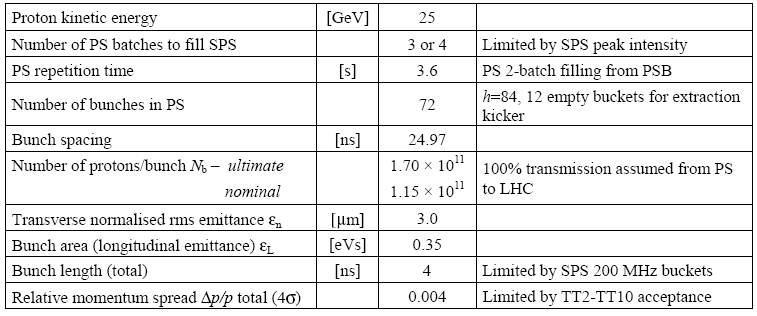 39